العمليات الجبرية بطريقة التجزئة
جمع المصفوفات بالتجزئة:
فبالنسبة لعملية الجمع: إذا كان A , B مصفوفتان لهما نفس عدد الأعمدة وعدد الصفوف كذلك المصفوفات المناظرة لها نفس عدد الصفوف وعدد الأعمدة أي أن A,B مقسمتين بنفس الكيفية فإنه يمكن إجراء عملية الجمع كالمعتاد وذلك بجمع العناصر المتناظرة في كل من المصفوفات الجزئية المتناظرة، أى أن:
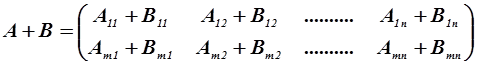 الضرب بالتجزئة:
أما بالنسبة لعملية الضرب Multiplication بالنسبة لمصفوفتين فإننا يجب أن نأخذ في الاعتبار قابلية الضرب للمصفوفة A في المصفوفة B (أي أن أعمدة A يساوى عدد صفوف B) وكذلك قابلية أو انسجام عمليات الضرب للمصفوفات المجزئة أيضاً، أي أنه إذا كان أعمدة المصفوفات الجزئية في A هي على الترتيب c1 , c2 ,......, cn فيجب أن يكون عدد صفوف المصفوفات الجزئية المناظرة فى B هو c1 , c2 ,......, cn أيضاً، فمثلاً:
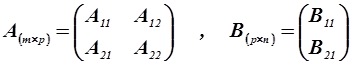 فإن عدد أعمدة A11 يساوى عدد صفوف B11، عدد أعمدة A12 يساوى عدد صفوف B21 في هذه الحالة يجوز إجراء عملية الضرب و يكون الناتج في الصورة:
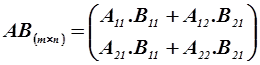